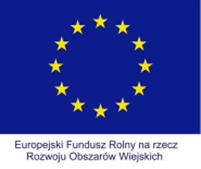 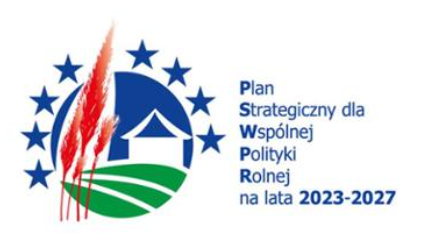 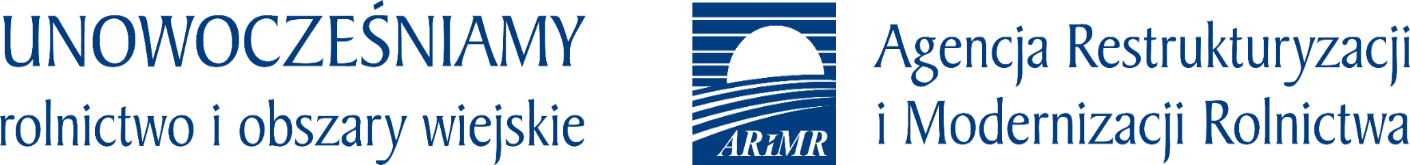 Pomoc techniczna 
w ramach Planu Strategicznego dla Wspólnej Polityki Rolnej na lata 2023-2027 (PS WPR 2023-2027)
Warszawa, 27 maja 2024 r.
1
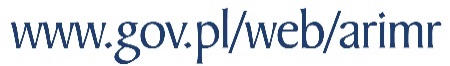 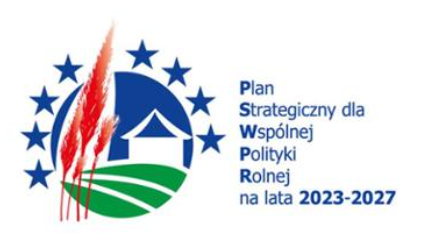 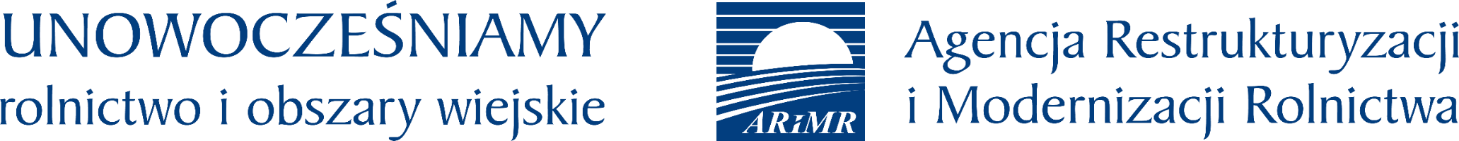 Pomoc techniczna PS WPR 2023 -2027 – podstawy prawne
Ustawa z dnia 8 lutego 2023 r. o Planie Strategicznym dla Wspólnej Polityki Rolnej na lata 2023-2027 (Dz.U. z 2024 r. poz.261)
Wytyczne szczegółowe w zakresie wdrażania pomocy technicznej w ramach Planu Strategicznego dla Wspólnej Polityki Rolnej na lata 2023–2027 (21 listopada 2023 r.)

Wytyczne szczegółowe w zakresie kwalifikowalności oraz stosowania uproszczonych metod rozliczania kosztów pomocy technicznej w ramach Planu Strategicznego dla Wspólnej Polityki Rolnej na lata 2023–2027 (30 stycznia 2024 r.)
2
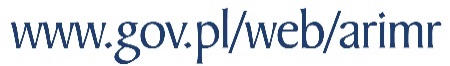 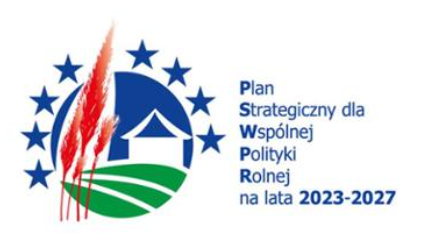 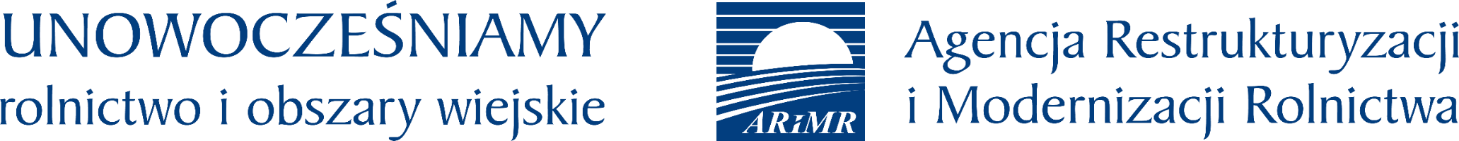 Pomoc techniczna PS WPR 2023 -2027 – nabór wniosków
Roczne nabory wniosków o przyznanie pomocy technicznej (WoPP)
I-szy nabór planowany na okres: 10 października – 31 grudnia 2024 r.
Po jednym WoPP na rok w ramach Schematu I i Schematu II
Każdy WoPP rozliczany na podstawie dwóch wniosków o płatność (WoP) –składanych w okresach półrocznych
3
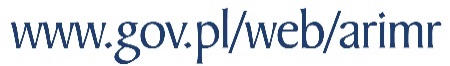 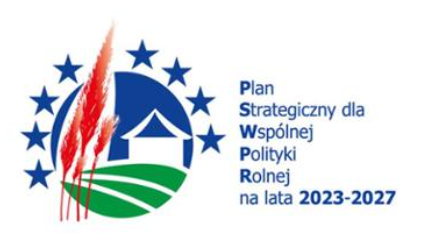 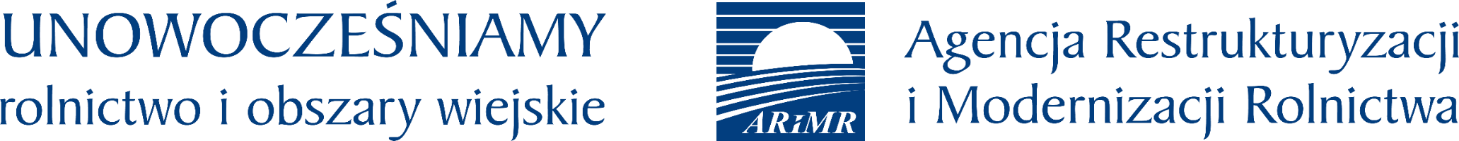 Pomoc techniczna PS WPR 2023-2027 – system teleinformatyczny Agencji
Złożenie wniosku WoPP i WoP / wymiana korespondencji / zawarcie umowy 
 odbywa się za pośrednictwem systemu teleinformatycznego Agencji.
System teleinformatyczny Agencji = Platforma Usług Elektronicznych (PUE) – internetowy punkt dostępu do e-usług świadczonych przez ARiMR.
4
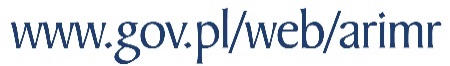 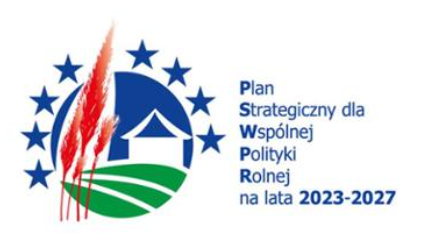 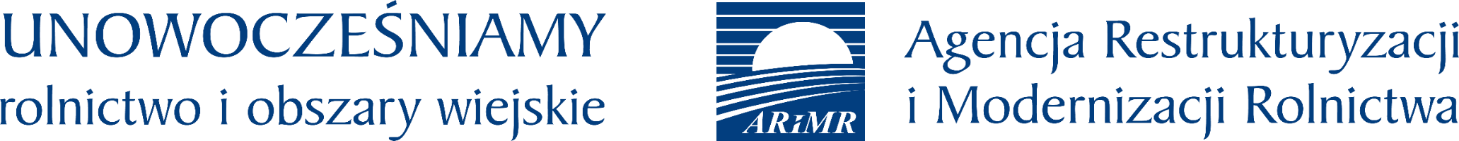 Pomoc techniczna PS WPR 2023-2027 – system teleinformatyczny Agencji
Zakładanie konta w PUE:
zgodnie § 1 ust. 2 rozporządzenia Ministra Rolnictwa i Rozwoju Wsi z dnia 10 marca 2023 r. w sprawie szczegółowych wymagań dotyczących loginu i kodu dostępu do systemu teleinformatycznego ARiMR we wniosku o nadanie kodu dostępu wnioskodawca podaje:
numer identyfikacyjny Beneficjenta (nr w Ewidencji Producentów),
8 ostatnich cyfr numeru rachunku bankowego,
kwotę środków finansowych wypłaconą przez Agencję jako ostatnią w roku kalendarzowym bezpośrednio poprzedzającym rok, w którym jest składany wniosek o nadanie kodu dostępu,
dane osoby, którą Beneficjent upoważnił do złożenia wniosku.
5
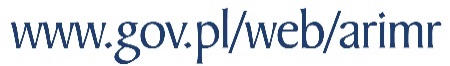 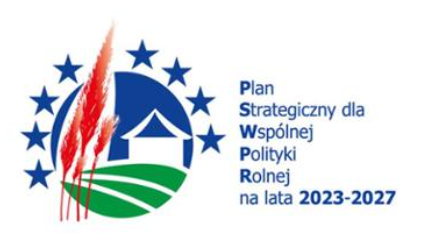 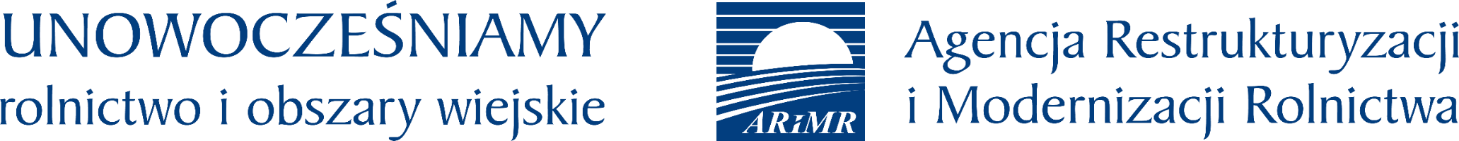 Pomoc techniczna PS WPR 2023-2027 – system teleinformatyczny Agencji
Jedno konto dla wszystkich wskazanych pracowników danej instytucji.
Jeden login i hasło do konta.
Złożenie wniosku/zawarcie umowy/przesłanie pisma - wymaga uwierzytelniania/ autoryzacji przez osobę uprawnioną do reprezentacji.
Powiadomienia systemowe przesyłane na adres e-mail i/lub sms.
6
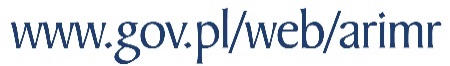 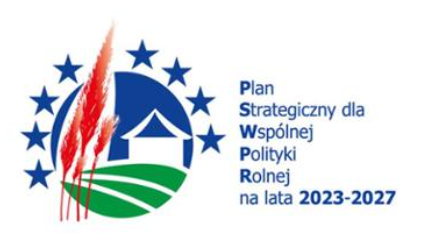 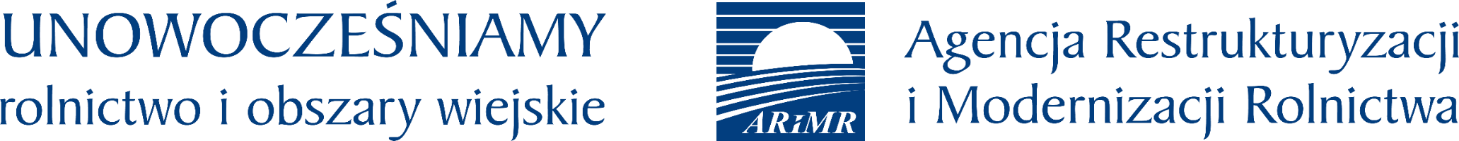 Pomoc techniczna PS WPR 2023-2027 – zasady składania wniosków
Wypełnienie/przygotowanie wniosku w systemie – wyznaczony pracownik instytucji
Autoryzacja wniosku/ wysłanie pisma / zawarcie umowy – osoba uprawniona/upoważniona do reprezentacji 
Art. 10c ust. 1 ustawy o ARiMR:
Złożenie wniosku za pomocą systemu teleinformatycznego Agencji następuje po uwierzytelnieniu w tym systemie podmiotu składającego ten wniosek, a w przypadku gdy wniosek jest składany przez podmiot niebędący osobą fizyczną – po uwierzytelnieniu osoby: 
1) uprawnionej do reprezentacji tego podmiotu – jeżeli jego reprezentacja jest jednoosobowa; 
2) upoważnionej przez osoby uprawnione do reprezentacji tego podmiotu – jeżeli jego reprezentacja jest wieloosobowa.
7
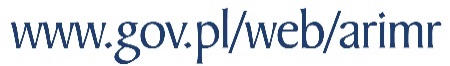 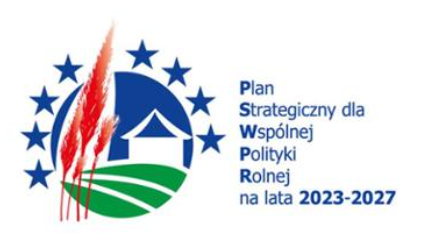 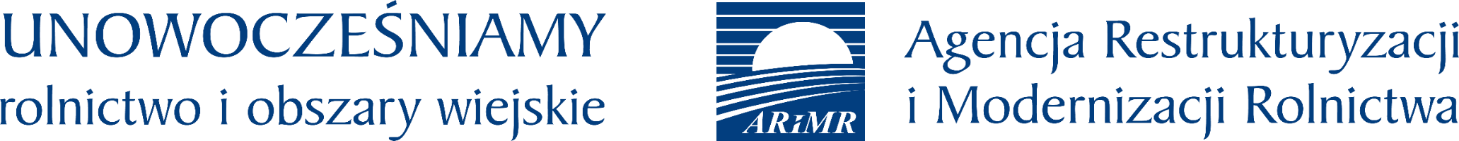 Pomoc techniczna PS WPR 2023-2027
Prosimy o weryfikację i ewentualną aktualizację danych zawartych w Ewidencji Producentów!!!
Podstawowe dane do wniosku (np. dane teleadresowe wnioskodawcy/beneficjenta, nr NIP) zaciągną się do wniosku z Ewidencji Producentów prowadzonej przez Agencję.
Zmiana ww. danych zawartych we wniosku będzie możliwa wyłącznie poprzez aktualizację danych w EP.
8
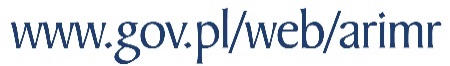 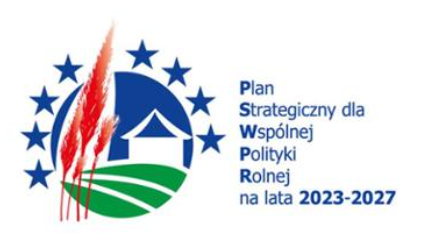 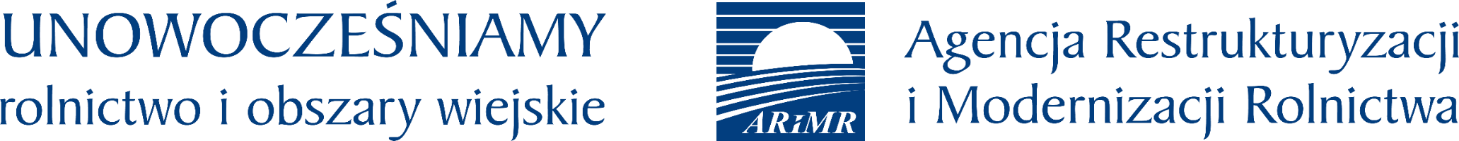 Dziękuję za uwagę
9
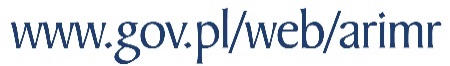